L’Elvezia
un viaggio nella nostra antichità
500 a.C.
3 civiltà invadono l’attuale Svizzera
i Celti nell’altipliano
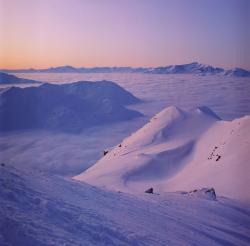 i Reti nei Grigioni
i Leponti in Ticino
una cartina per aiutarci
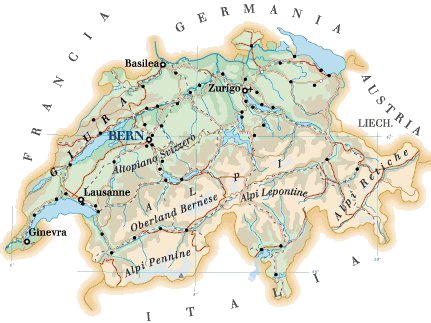 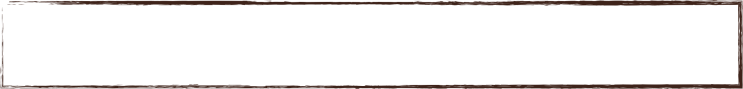 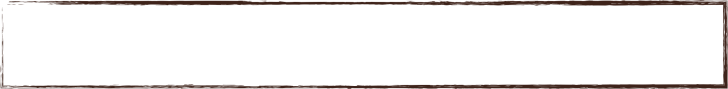 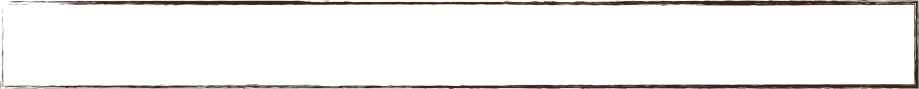 provengono dalla zona del Danubio
si espandono fino in Inghilterra
da loro derivano i Britanni, i Galli e gli Elvezi
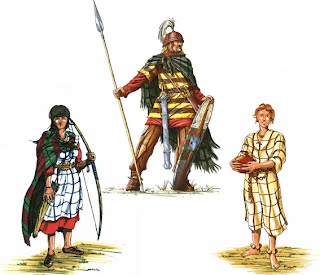 i Celti nell’altipiano
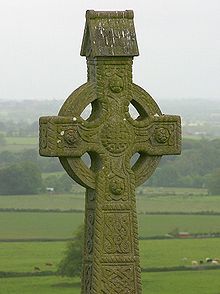 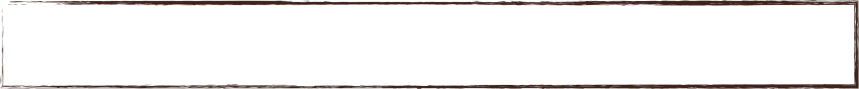 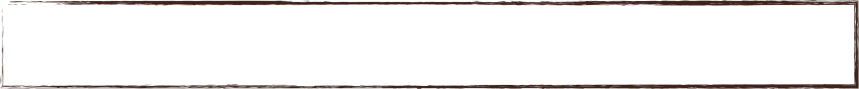 vivono di scambi tra Etruschi e Celti
danno il nome alla Leventina (Lepontina)
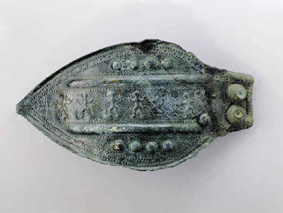 i Leponti in Ticino
57 a.C.
l’Elvezia diventa una provincia romana
dopo la sconfitta
militare contro Giulio Cesare
nella cittadina 
di Autun 
in Gallia
che hanno provato
 a conquistare
una cartina della Gallia
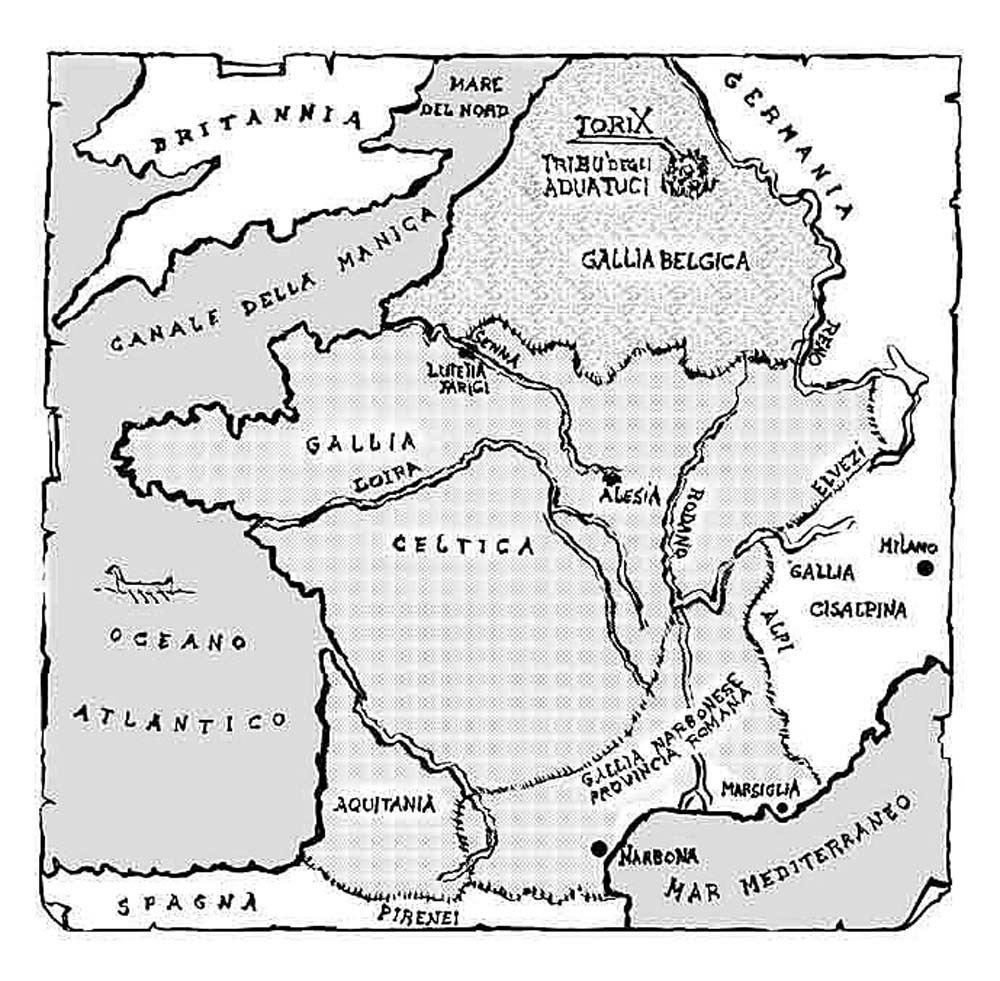 Autun
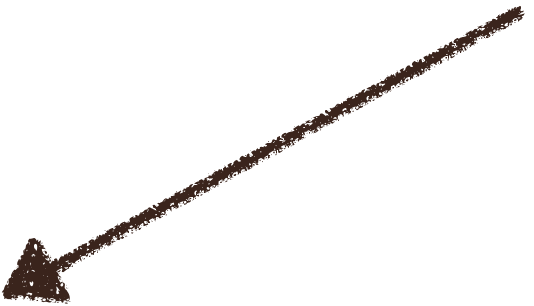 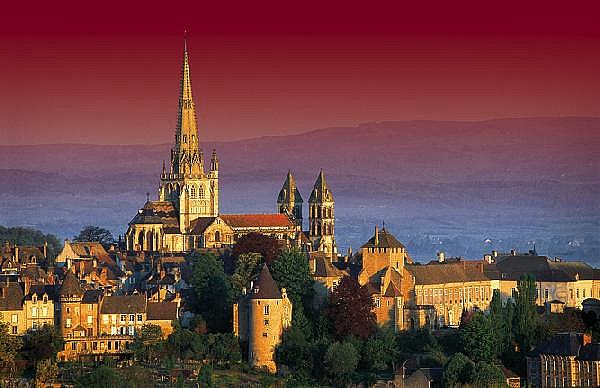 Autun
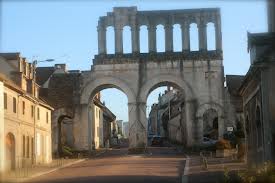 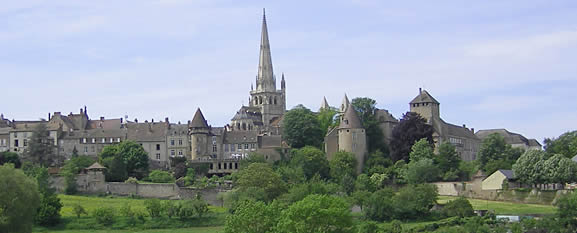 100 d.C.
le città dell’Elvezia romana
capitale Aventicum (Avanches)
mercantile
Augusta Raurica 
(Augst)
Forum Claudii Vallensium
(Martigny)
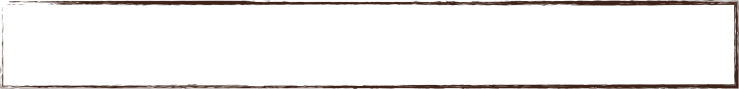 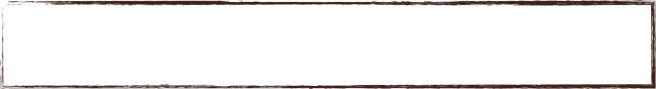 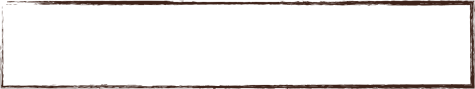 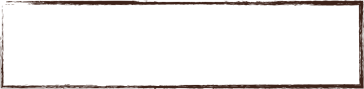 un anfiteatro per 12’000 spettatori
un’accademia per studiare
dei bellissimi templi
50’000 abitanti
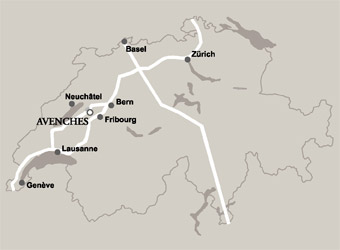 Aventicum
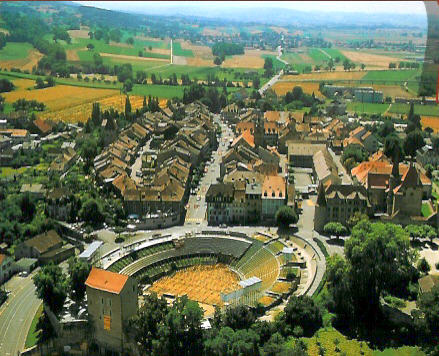 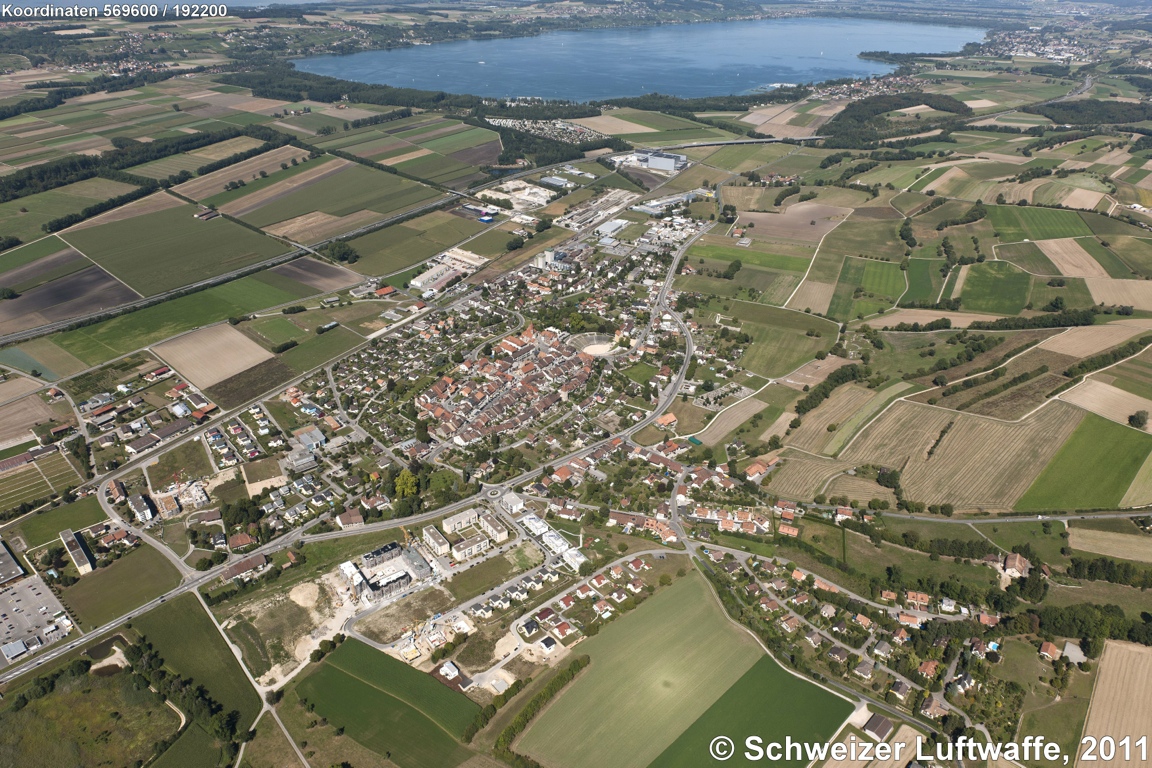 lago di Morat
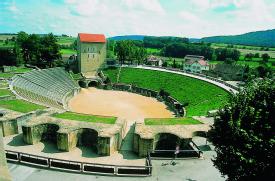 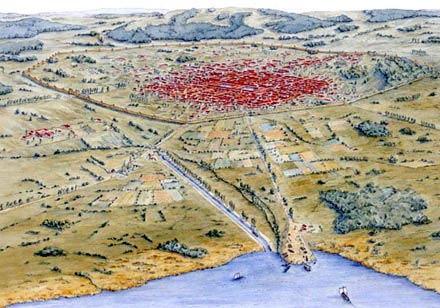 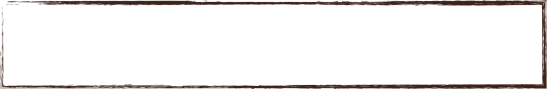 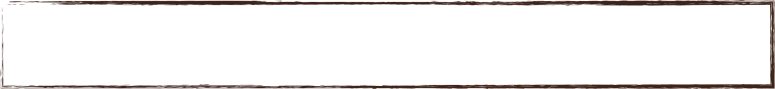 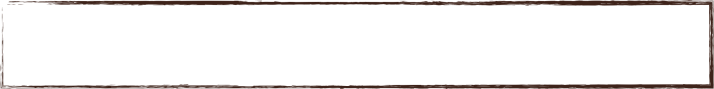 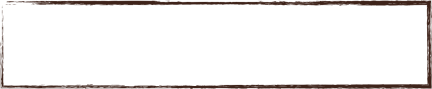 un bel teatro romanico
con il grande tempio del Schönbühl
grande colonia romana nell’Elvezia
fondata nel 44 a.C.
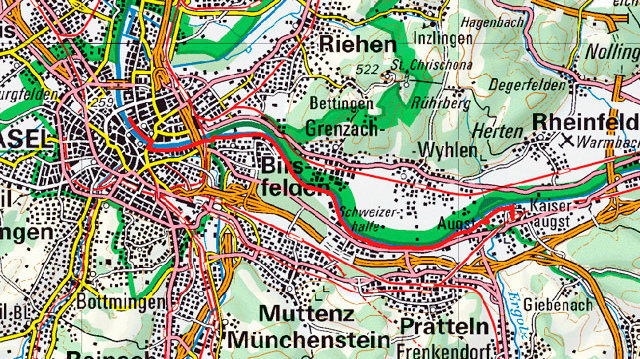 Augusta Raurica
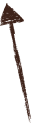 Augst
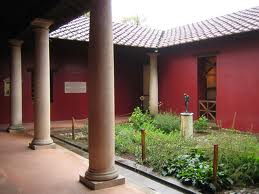 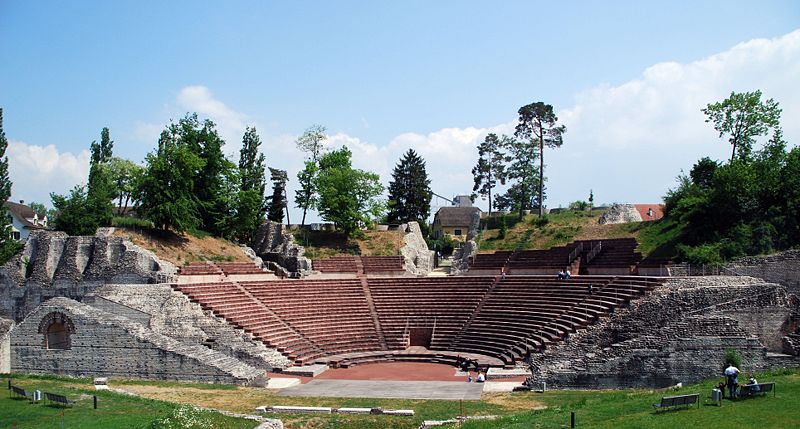 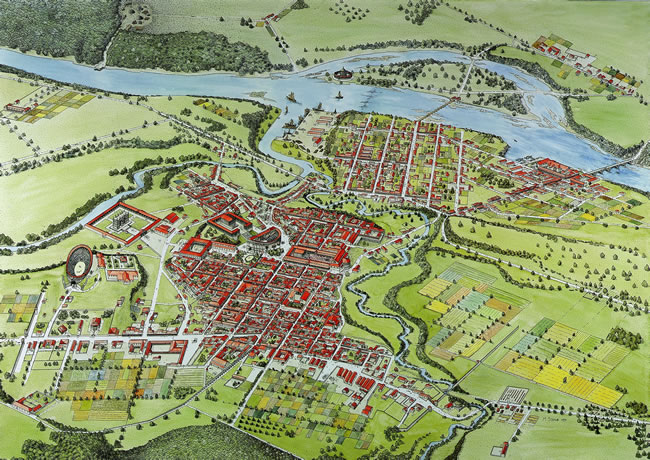 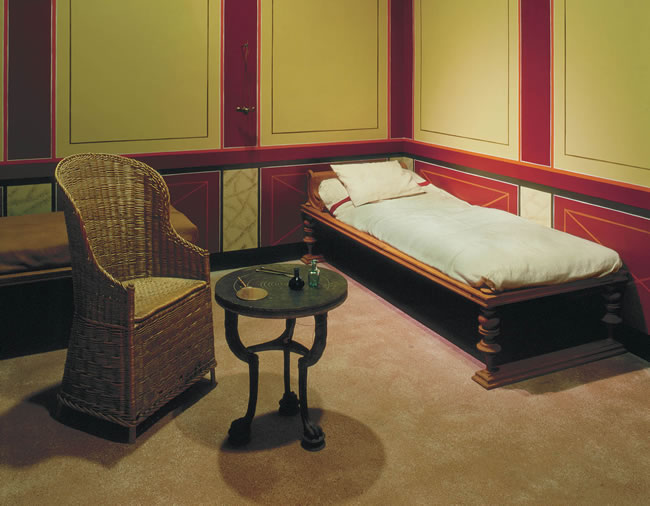 Il tempio di Schönbühl
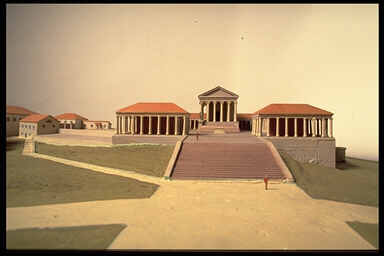 dedicato a Mercurio, il dio dei commerci
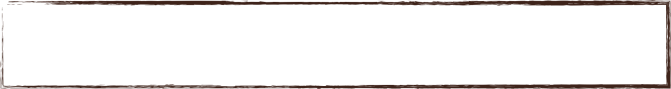 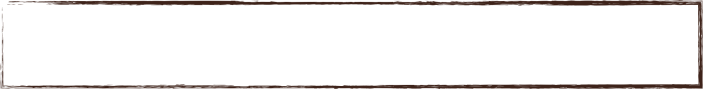 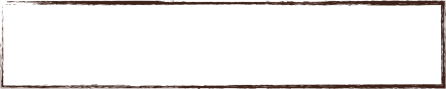 controlla il Gran San Bernardo
un grande anfiteatro per divertirsi
realizzata nel 25 a.C.
Forum Claudii Vallensium
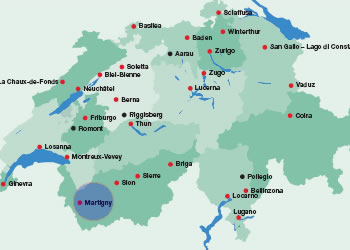 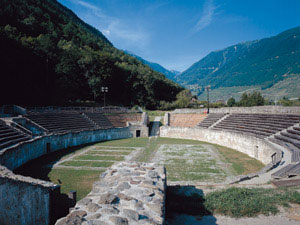 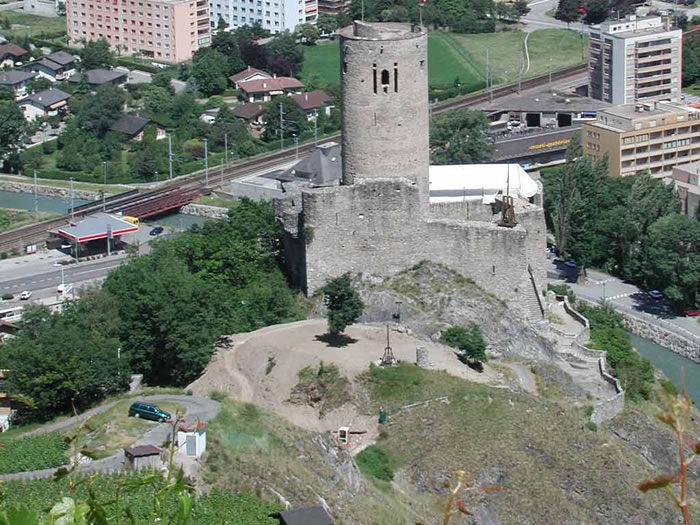 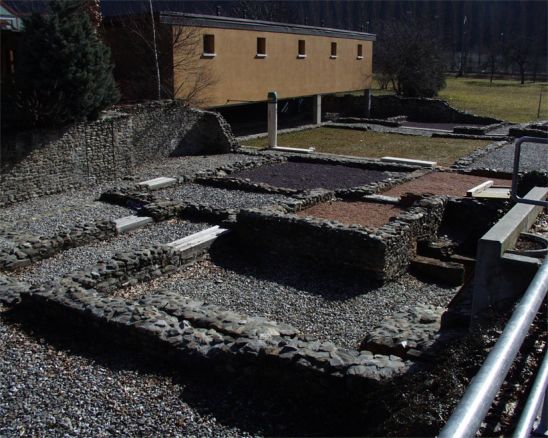 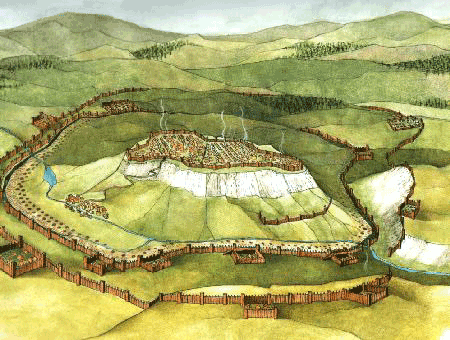 401 d.C.
l’Elvezia romana viene presa dai Barbari
in Svizzera tedesca Alemanni
in Svizzera francesce
Burgundi
in Svizzera italiana Longobardi
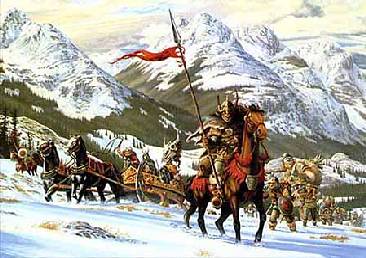 Alemanni
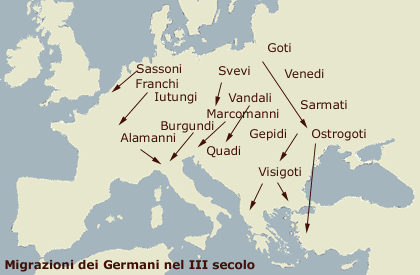 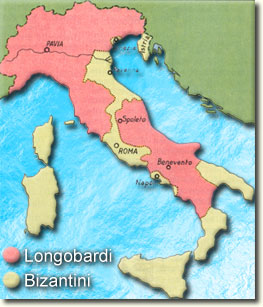 Burgundi
Longobardi
VIII secolo d.C.
l’Elvezia è conquistata dai Franchi
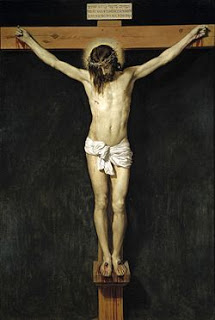 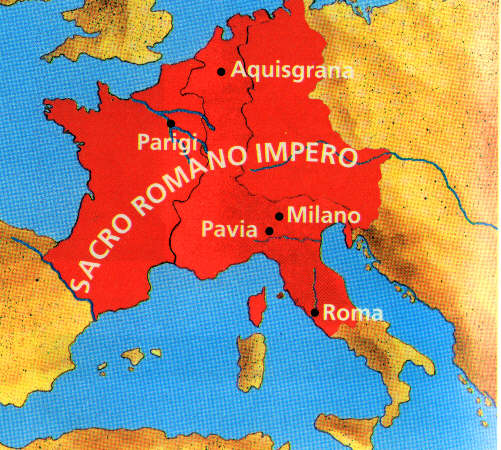 diventa cristiana
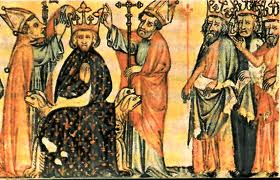 comandata da Carlo Magno
1291
nasce la Confederazione Svizzera
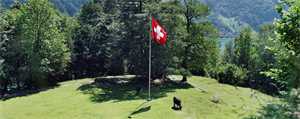 Non più Elvezia ma Svizzera, in onore a 2 fratelli scandinavi giunti con la loro famiglia, assieme a tante altre, dalla lontana Scandinavia. Il primo dei due, Swen, vuole rientrare, mentre il secondo, Swit, vuole colonizzare le nuove terre attorno al Lago dei Quattro Cantoni. Si battono e Swit uccide Swen, vincendo, restando e dando il nome al cantone di Svitto.
ma... questa è un’altra storia!
The End